Household Water Treatment
Step 1 – Make Water Clear
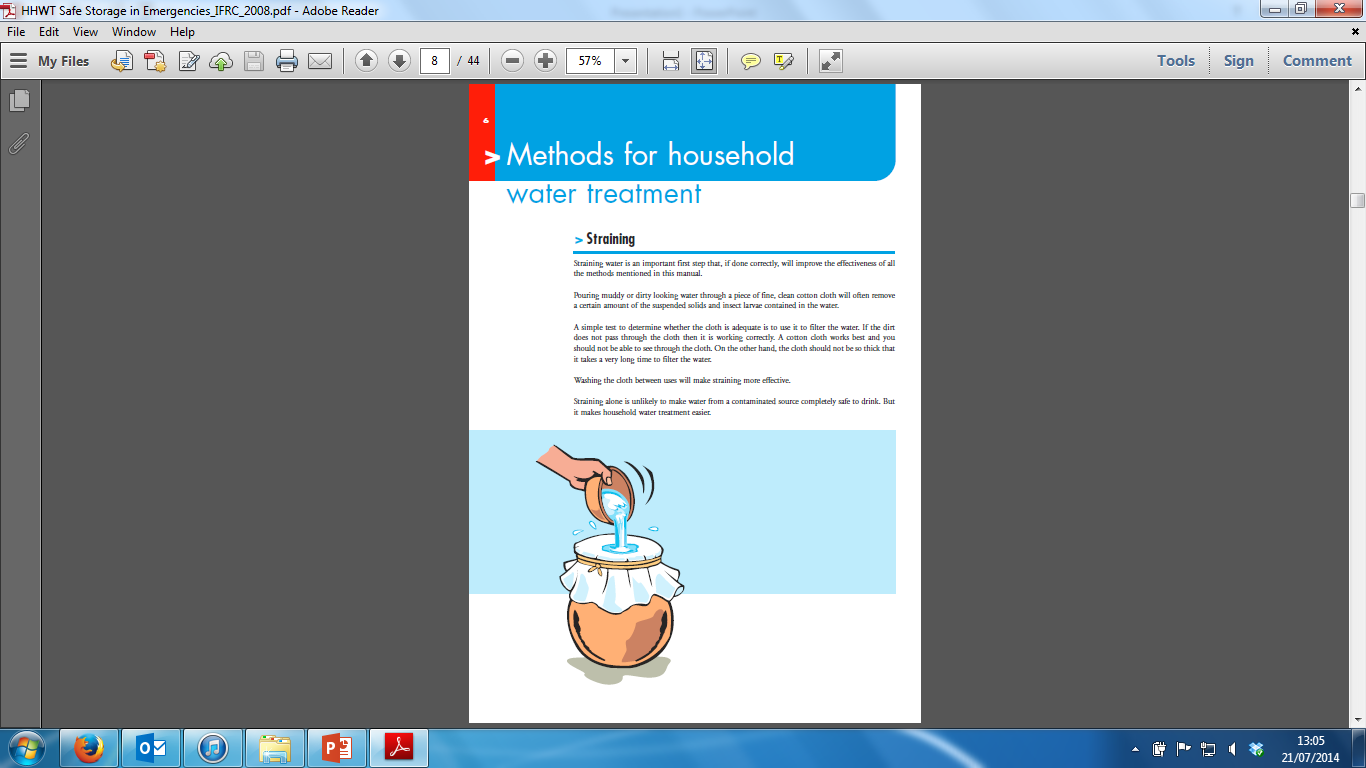 Straining
Pour through fine cloth
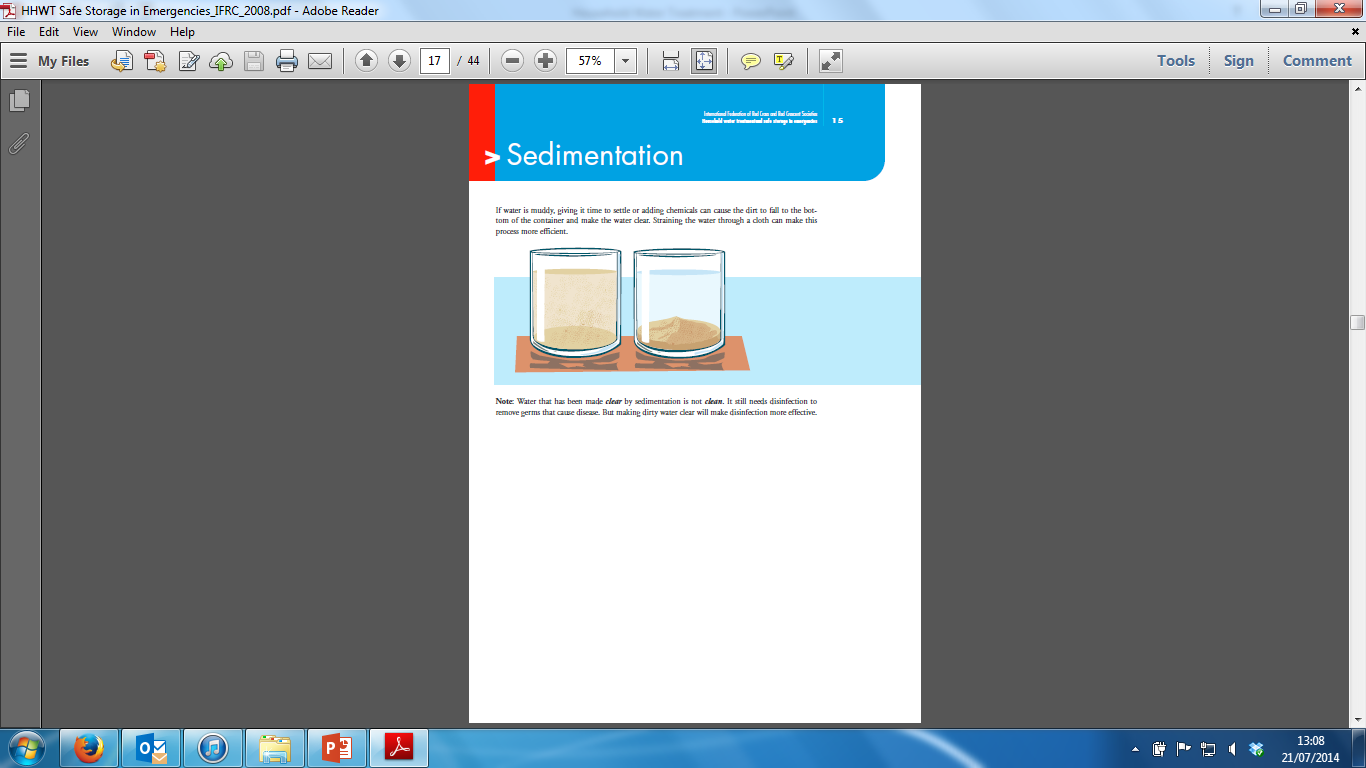 Sedimentation
Leave water to settle
Household Water Treatment
Step 2 – Disinfection
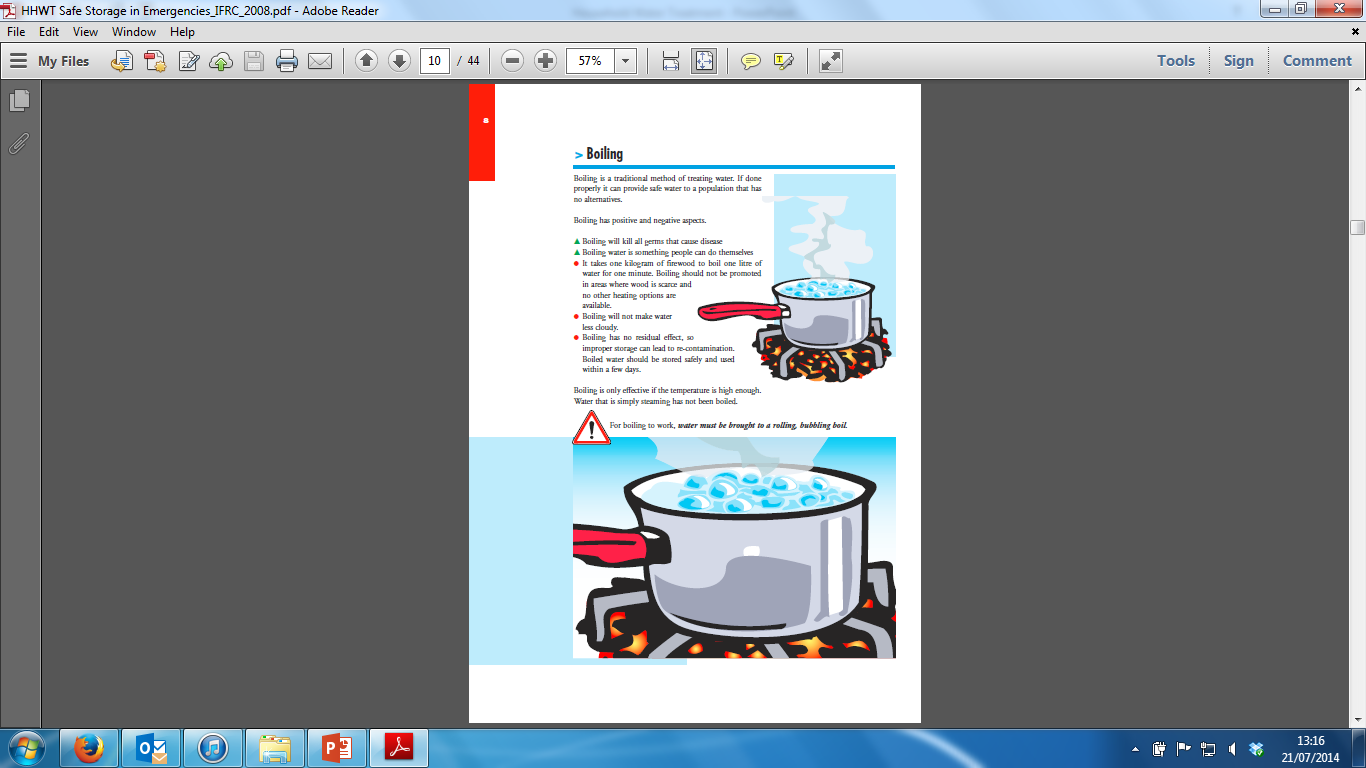 Boiling
Must be bubbling for at least 1 minute
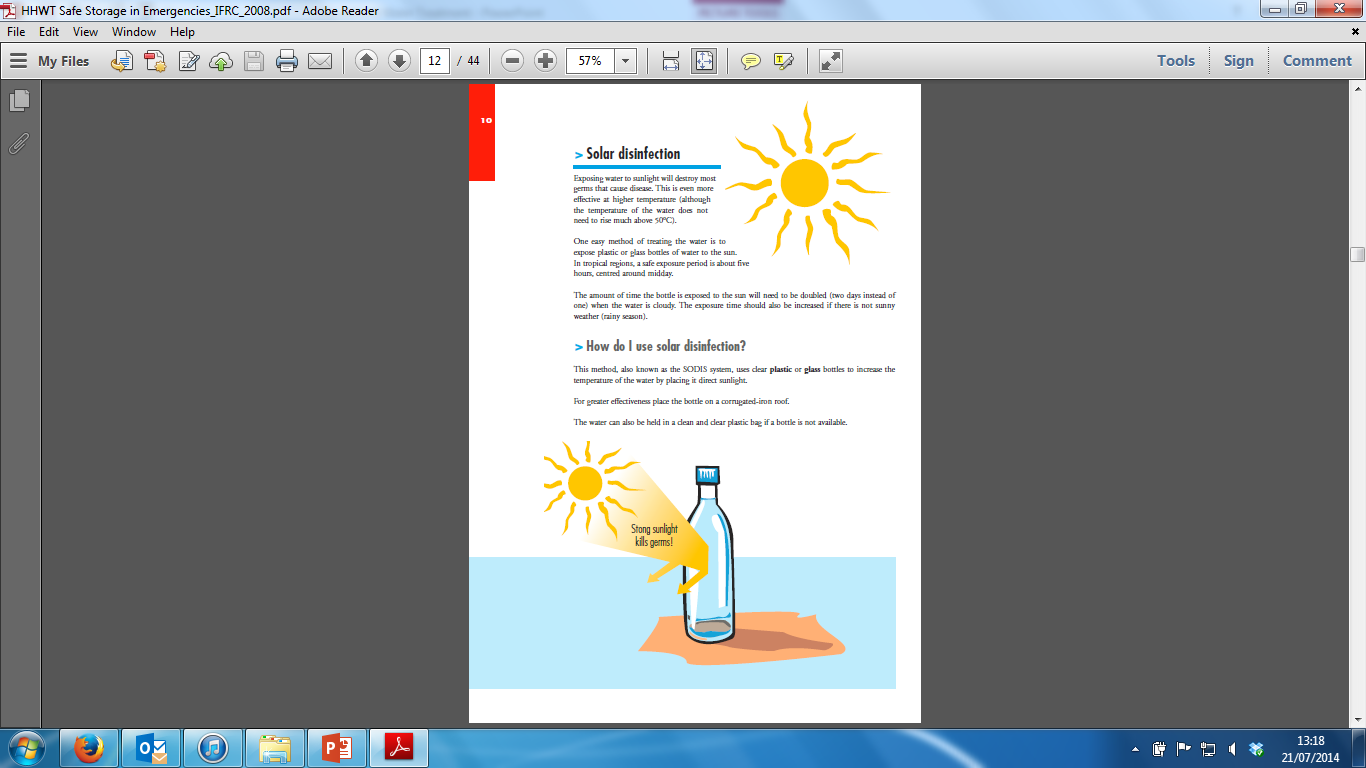 Solar Disinfection
In clear bottle in the sun for at least 5 hours
Safe Storage and Handling
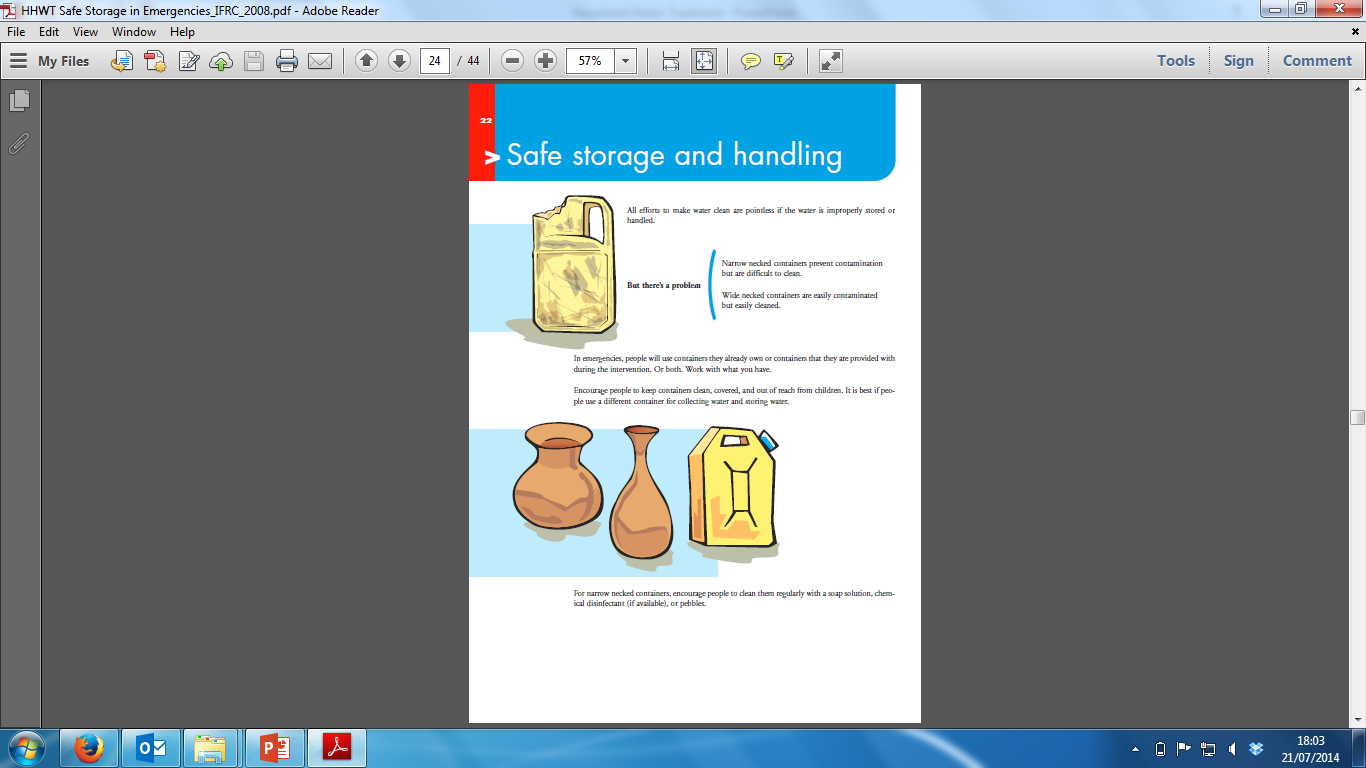 Container Types
Use sealed or thin opening
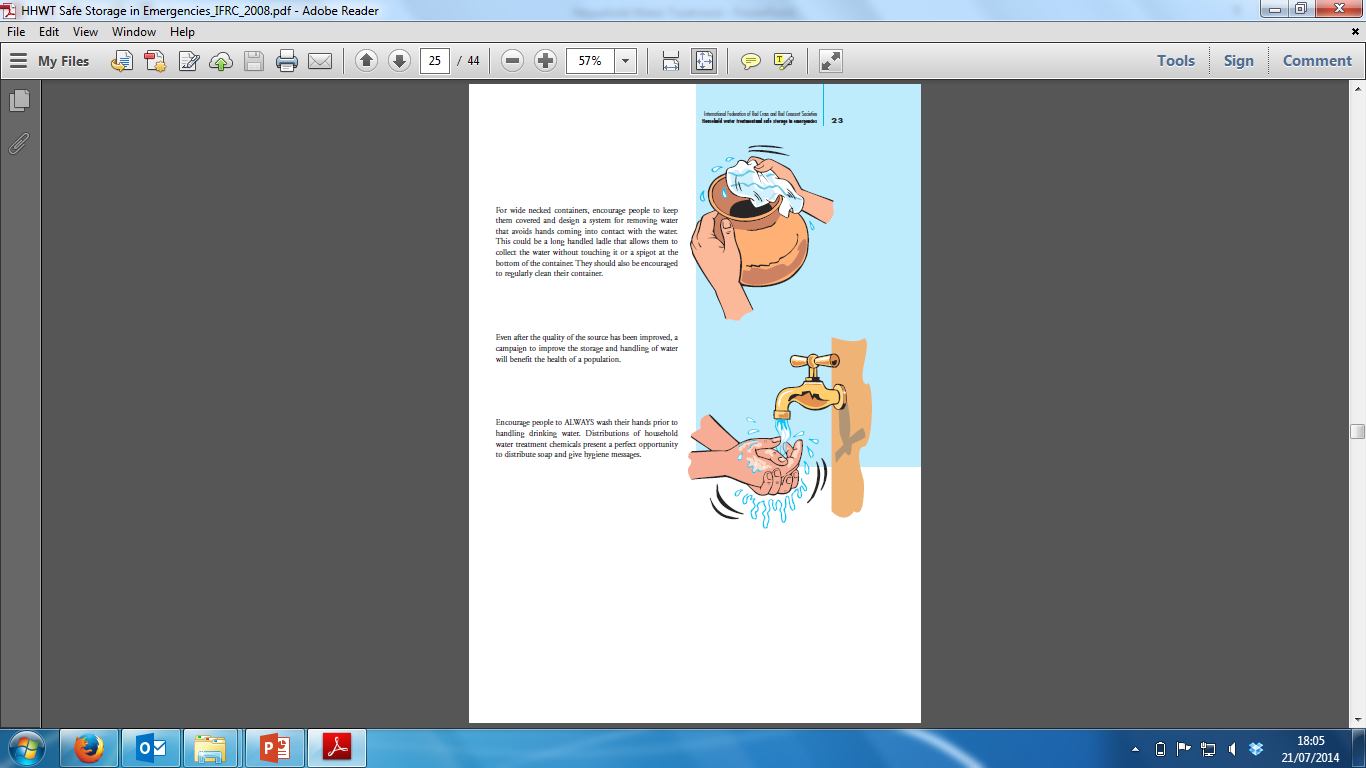 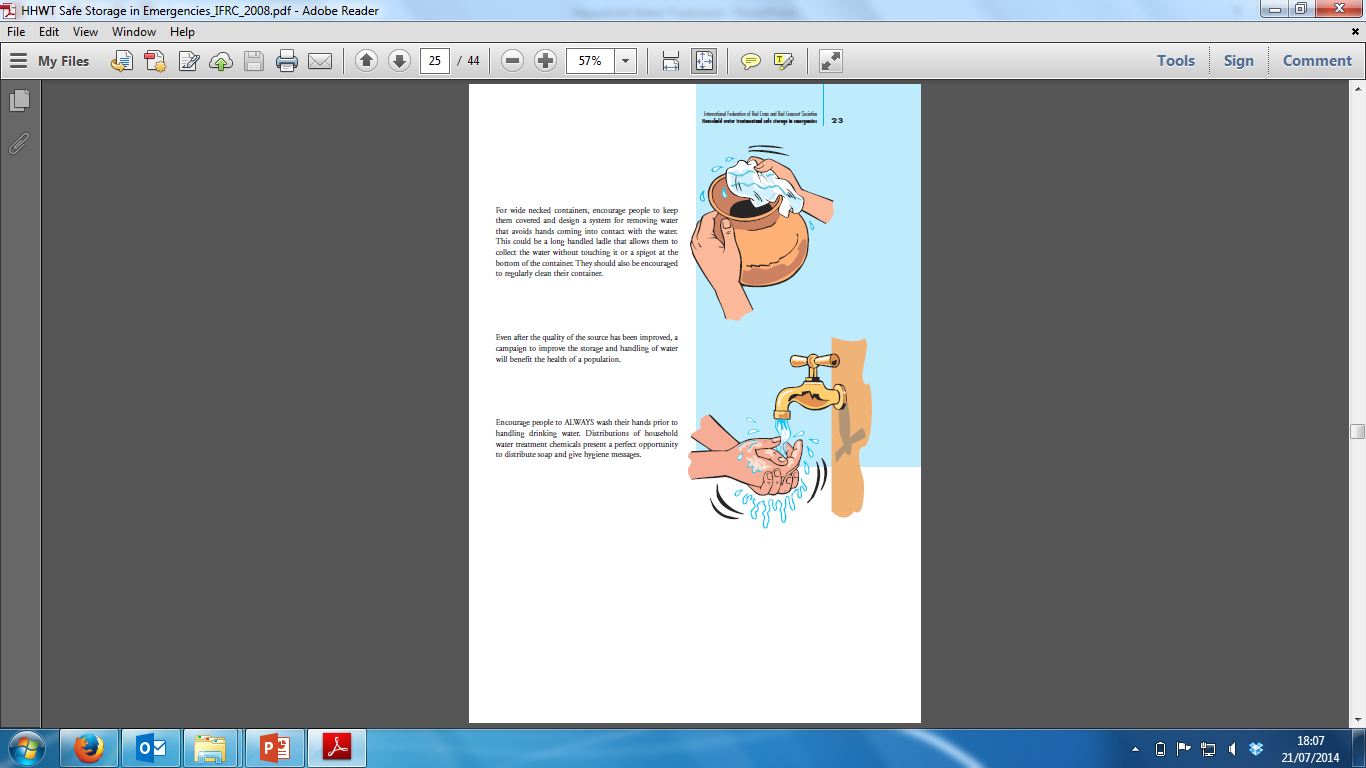 Wash Hands Before Use
Keep Clean
Wise Water Use
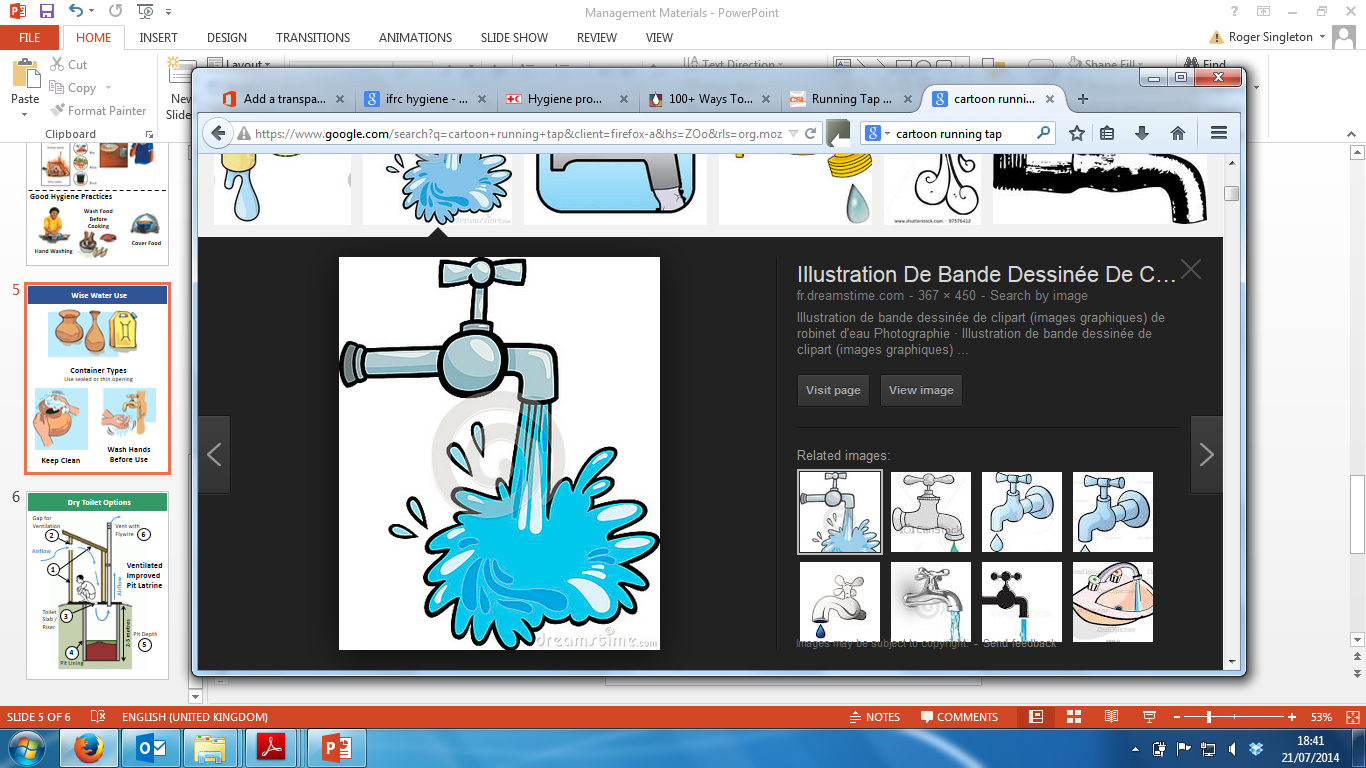 Turn Off Taps After Use
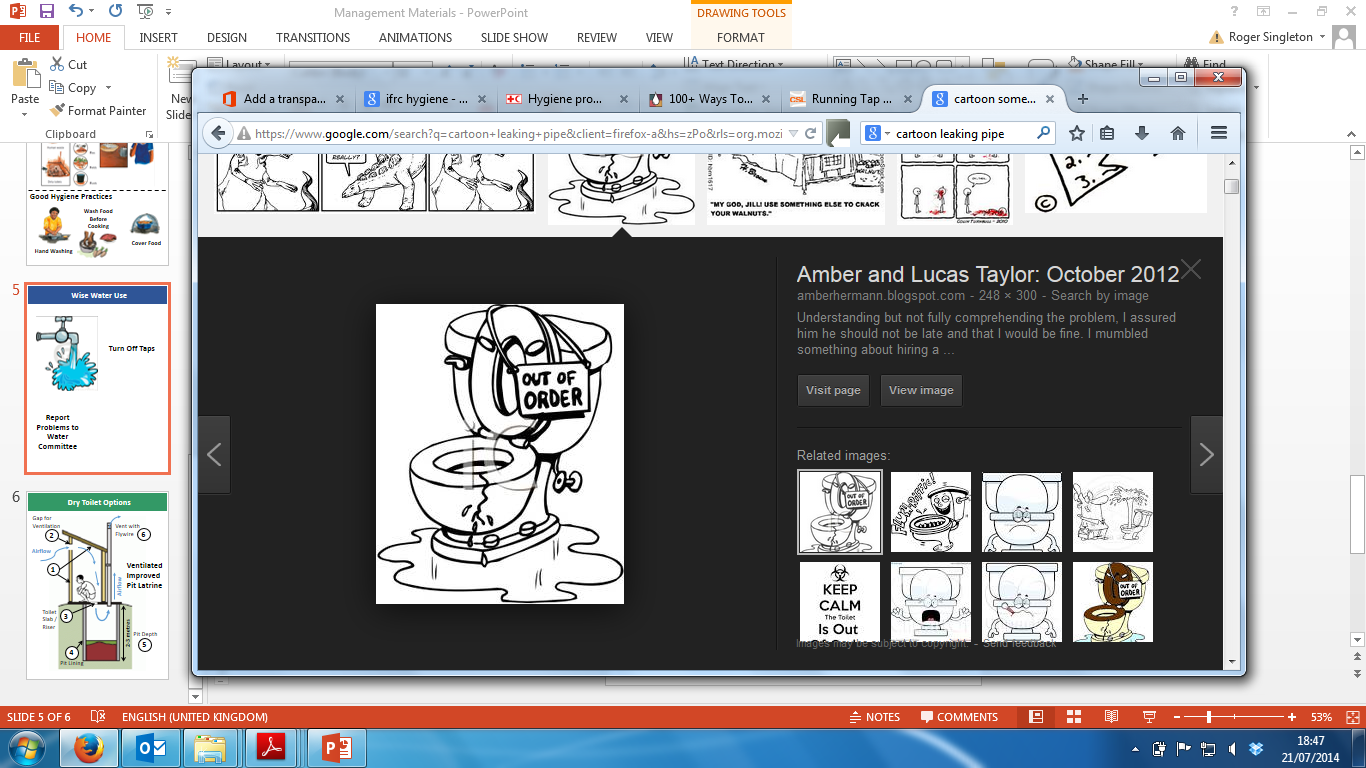 Report Problems to Water Committee
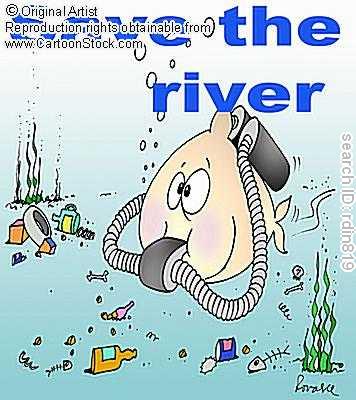 Do not pollute your water
BEFORE EMERGENCY – PREPARATION
A Water Committee has 3 main responsibilities in a disaster:
WATER – Provide enough safe water
SANITATION – Ensure excreta is disposed of safely
HYGIENE – Good hygiene is maintained
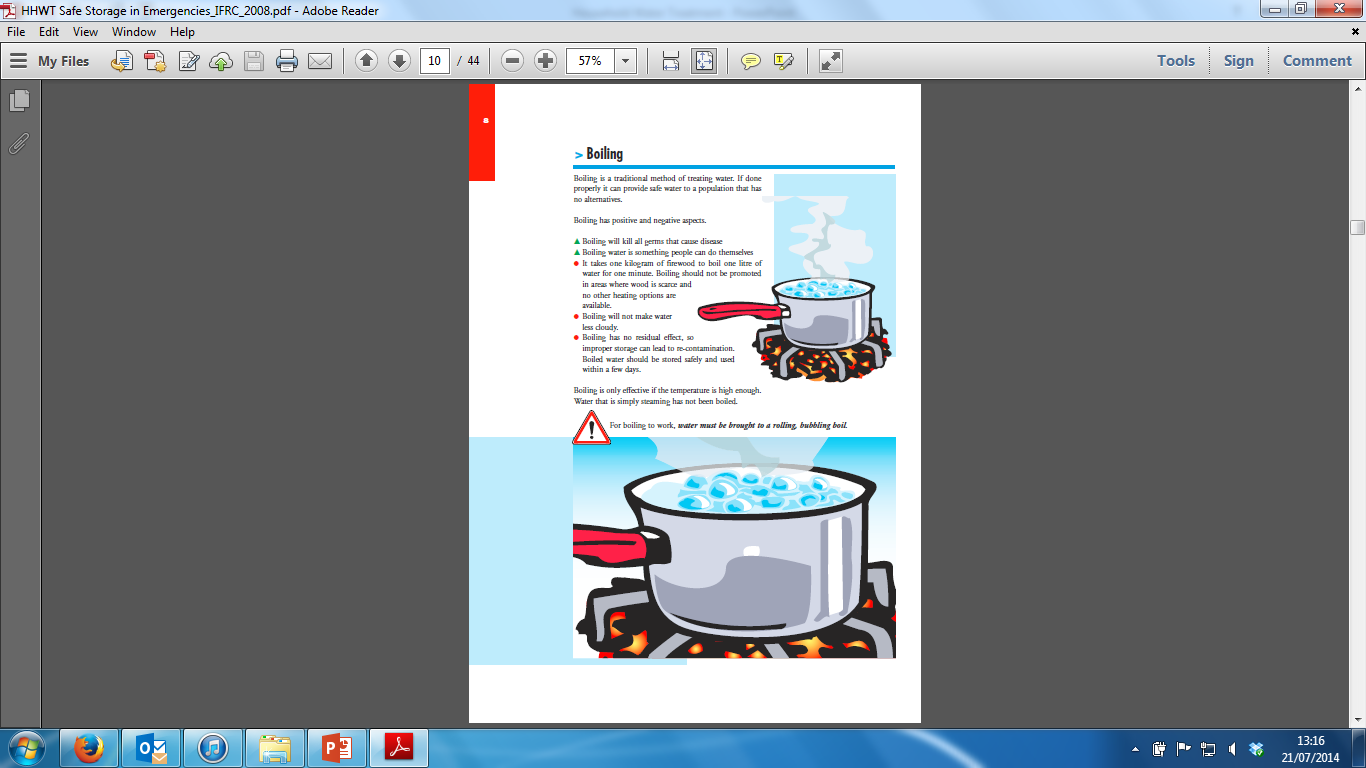 WHEN YOU FIRST HEAR THAT A NATURAL DISASTER IS GOING TO HAPPEN – PREPARE
WATER
SANITATION
HYGIENE
1. Designate community sanitation areas (should be on high ground above flood water)
1. Store enough water in house (approx. 100l/p)
Aim to use <15l/p/d in short term
1. Reinforce hygiene messages to community
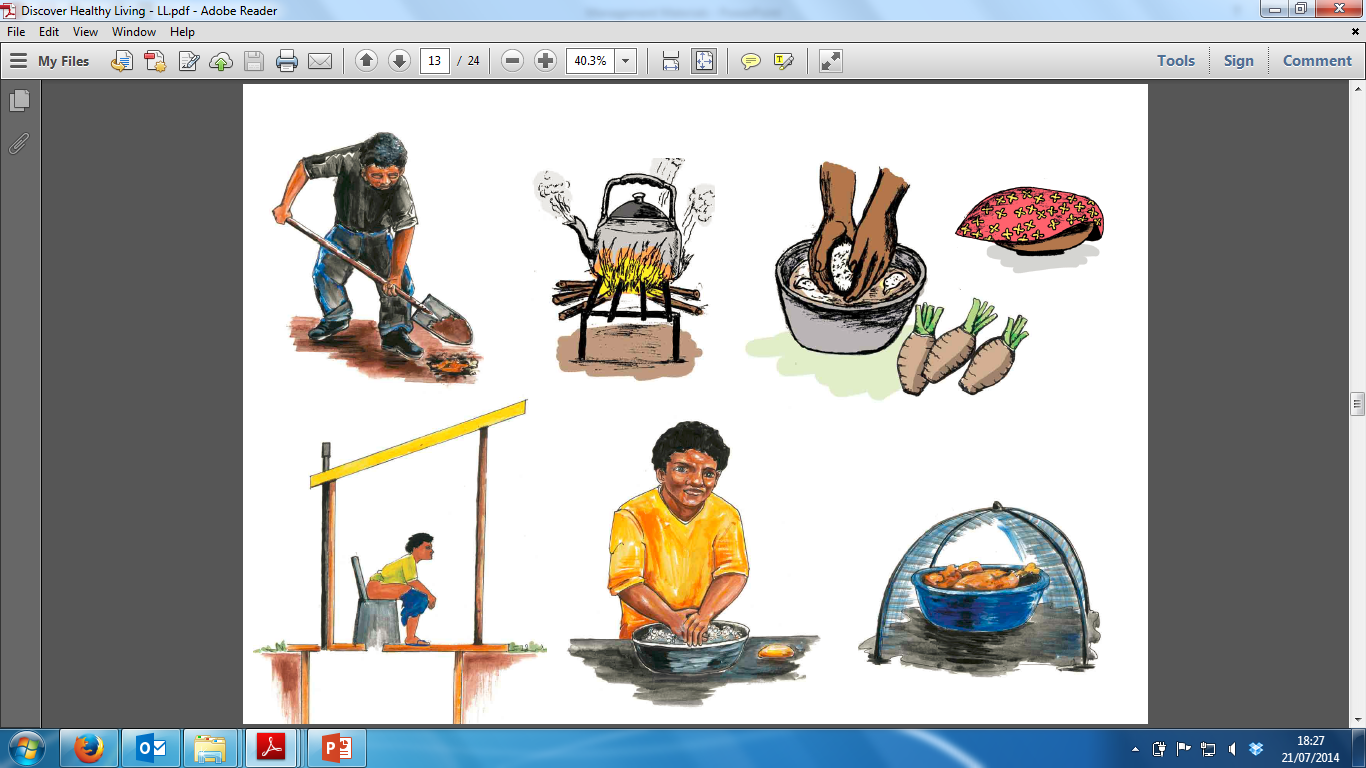 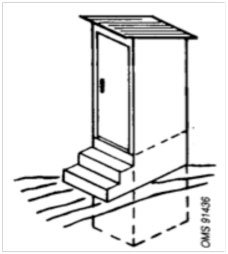 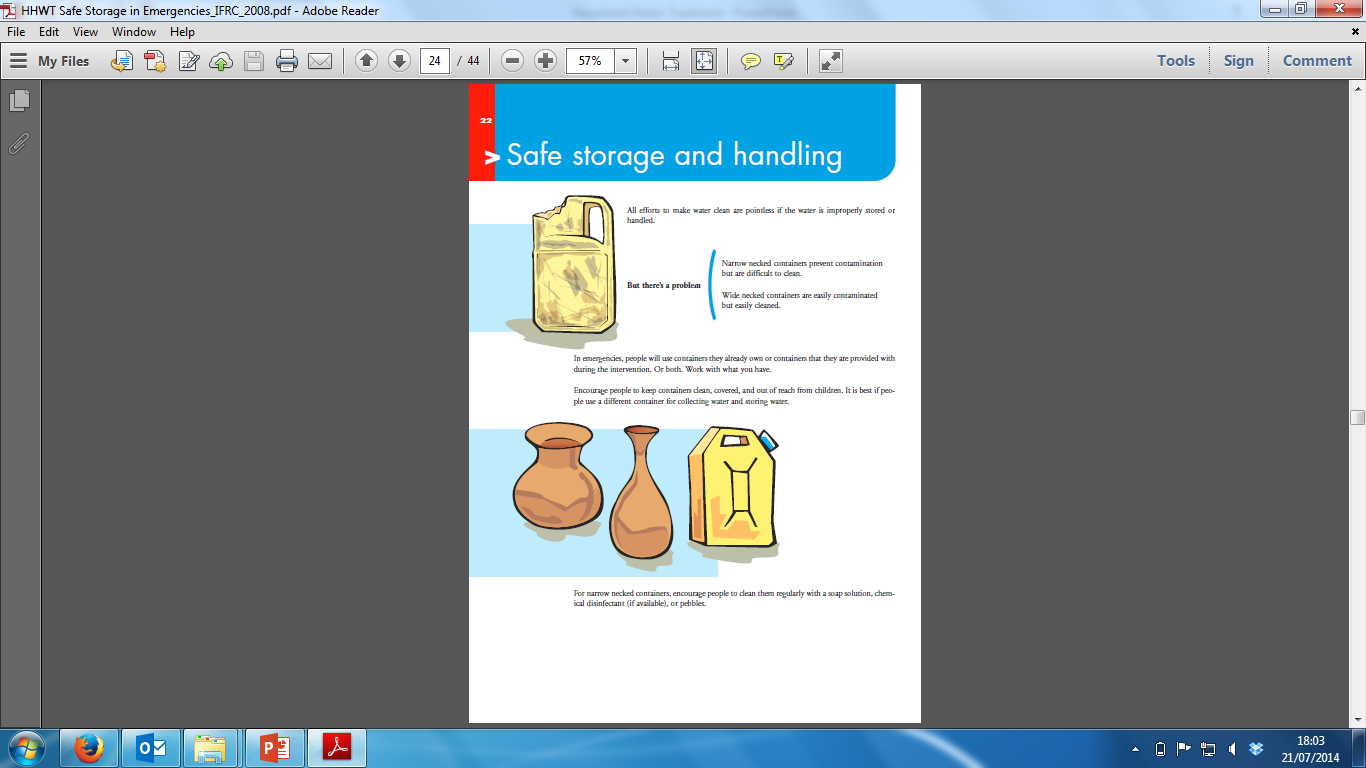 2. Ensure the ability to boil water
2. Ensure hygiene materials are available
3. Secure your water system:
Close valves
Secure covers
Turn off taps
Tie down/ remove gutters
2. Seal septic tanks and clean (remove waste) from toilet pits where possible
PREVENT POLLUTING FLOOD WATER
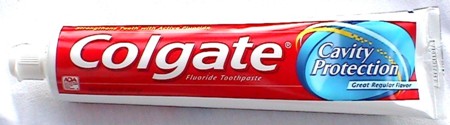 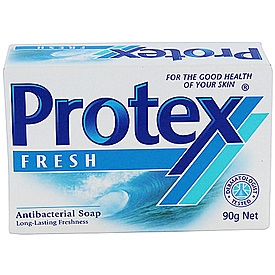 AFTER EMERGENCY – RECOVER
ONCE THE DISASTER HAS PASSED AND IT IS SAFE TO DO SO – RESPOND AND RECOVER
WATER
SANITATION
HYGIENE
1. Community ONLY TO USE toilets that are not flooded or are in safe designated area
PRIORITY IS THAT EXCRETA IS DISPOSED OF SAFELY
1. Restore water flow / quantity from system
See instructions in “Piped Distribution”
Re-Connect gutters
ENSURE PEOPLE BOIL WATER UNTIL SYSTEM HAS BEEN CHECKED AND REPAIRED IN 2.
1. Continue to reinforce hygiene messages to community
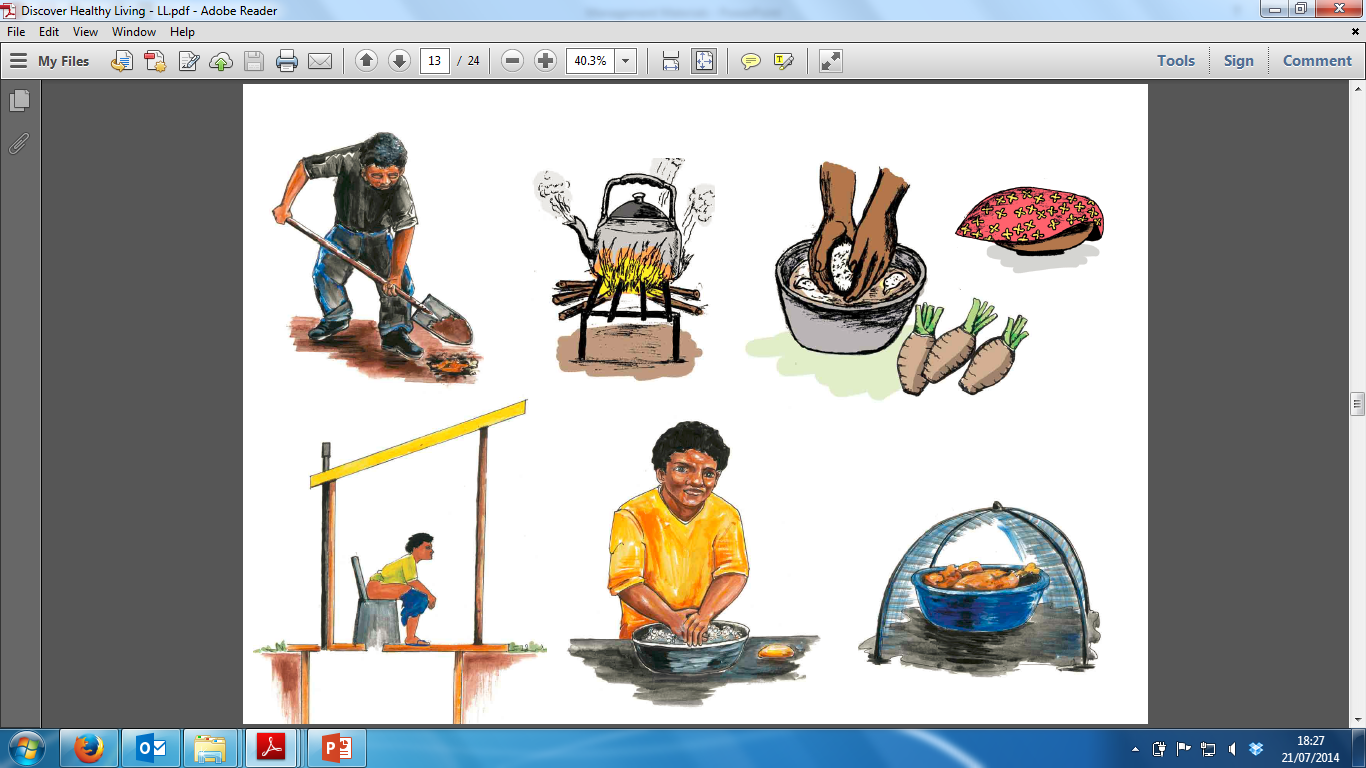 2. Perform Sanitary Survey of Toilets – Establish which are safe to use and which need repair
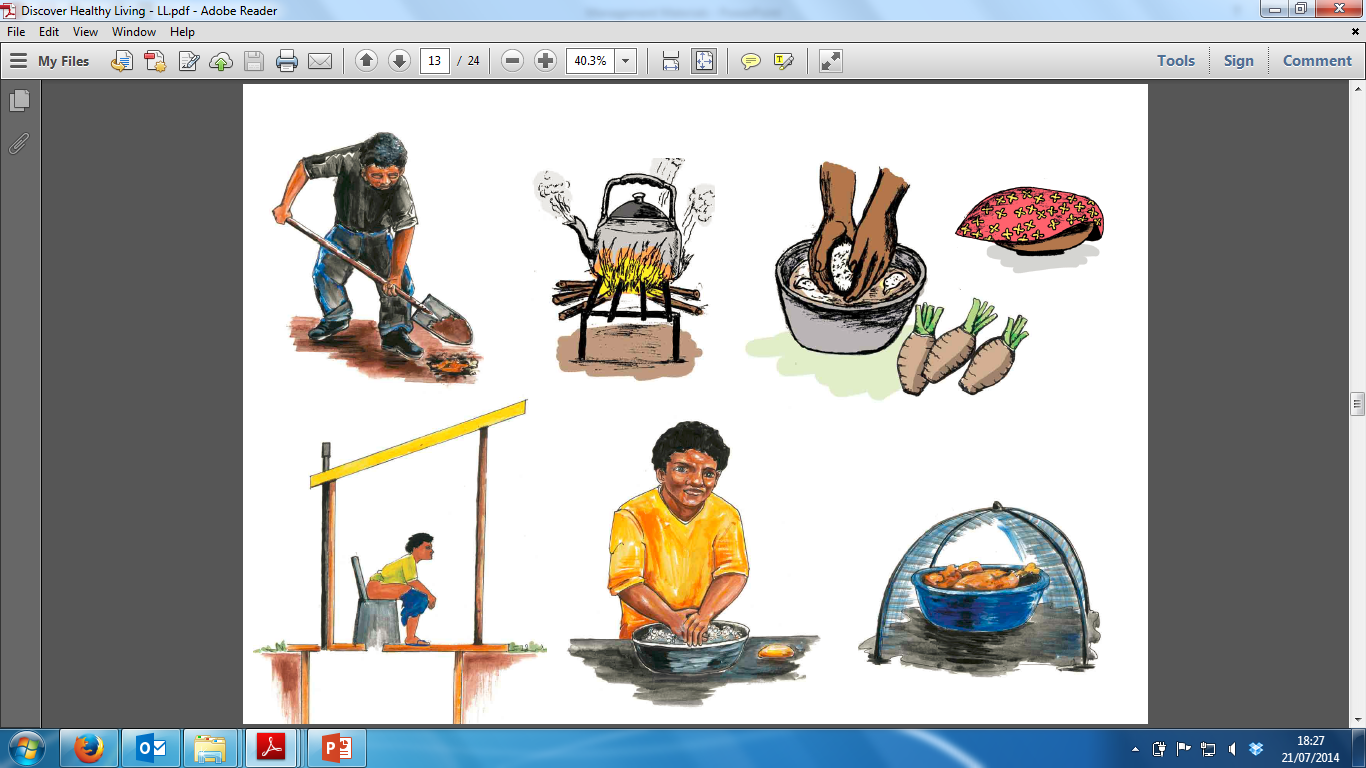 2. Perform Sanitary Survey of System – Clean and Repair Source
3. Keep CLEANING working toilets
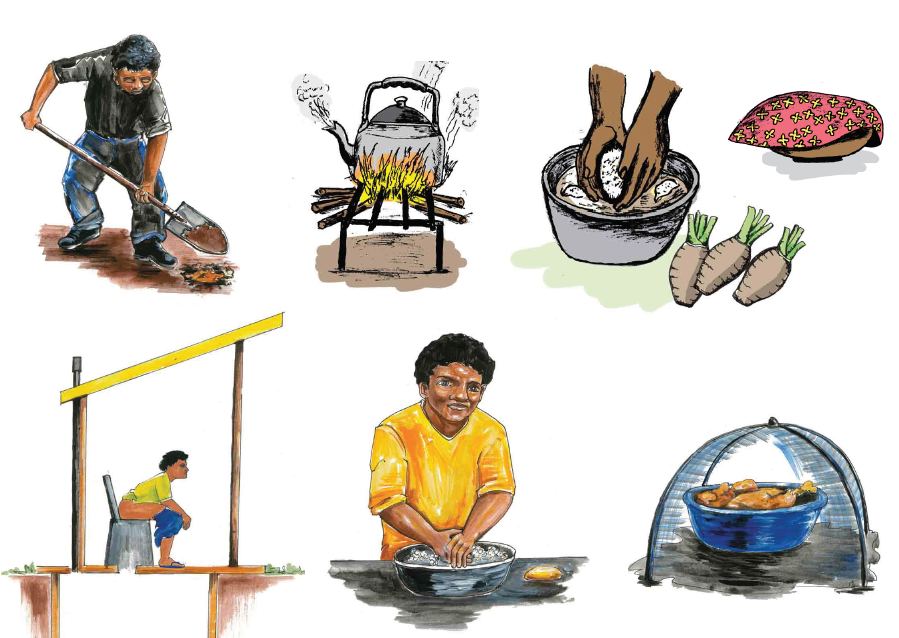 4. Repair Toilets and Sanitation
3. Repair other parts of the system
IF YOU HAVE NO WATER OR YOU THINK YOUR WATER IS VERY UNSAFE CONTACT THE GOVERNMENT IMMEDIATELY